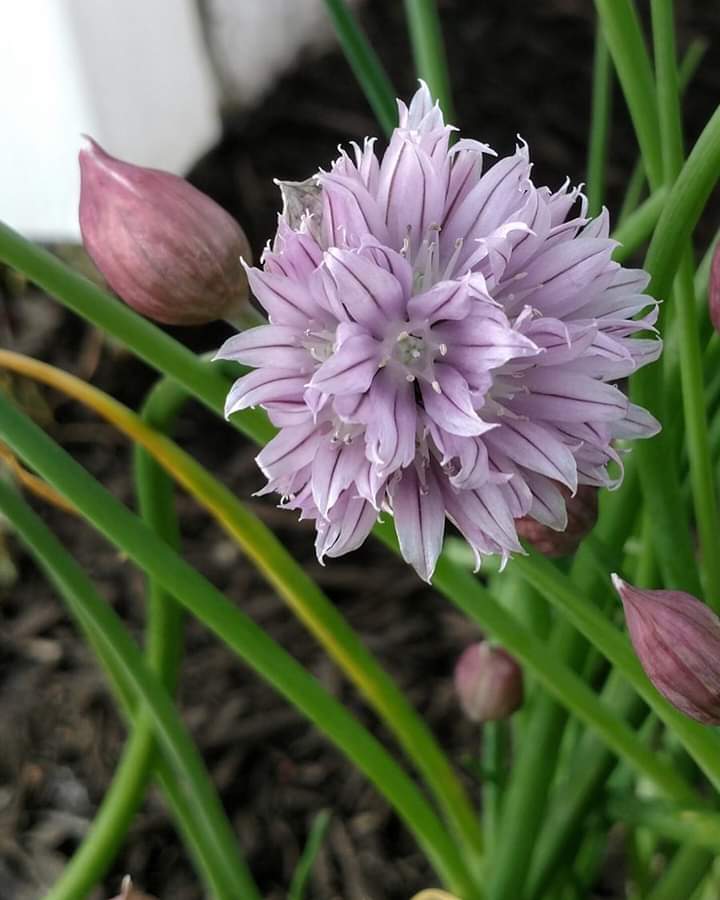 স্বাগতম
পরিচিতি
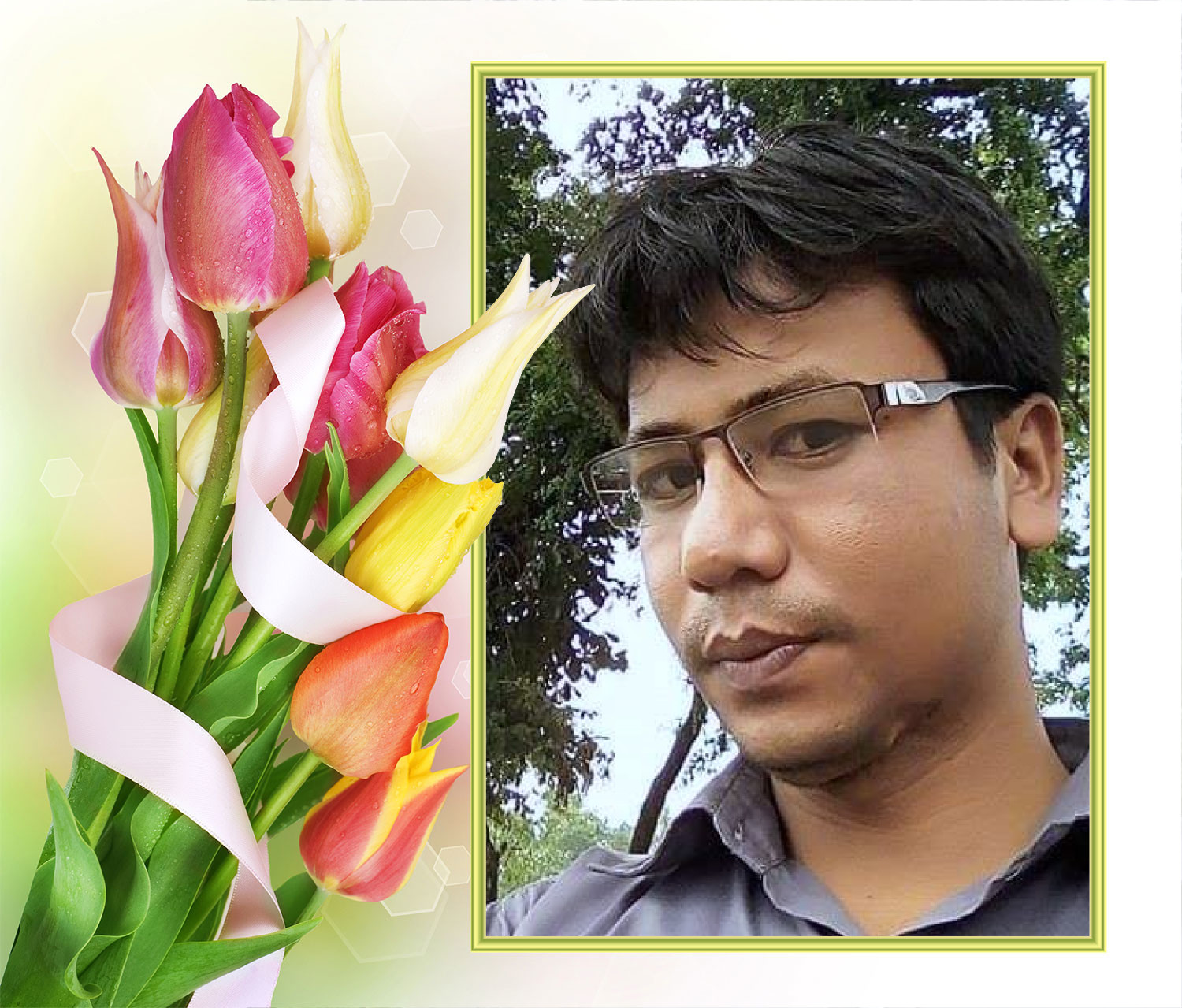 শ্রেণীঃ নবম/দশম
বিষয়ঃ জীব বিজ্ঞান 
অধ্যায়ঃ দ্বিতীয়
করুনা কান্ত অধিকারী 
সহকারী শিক্ষক (বিজ্ঞান)
ডিমলা তিতপাড়া আদর্শ উচ্চ বিদ্যালয় 
ডিমলা নীলফামারী
মোবাইলঃ ০১৭৩৭ ৪৭৮২৮৪
ই মেইলঃ karunakanto@yahoo.com
এ জীবগুলোর দেহ কী দ্বারা তৈরী ?
এটি কীসের ছবি ? কী দ্বারা তৈরী করা হয় ?
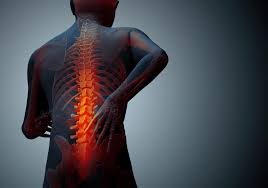 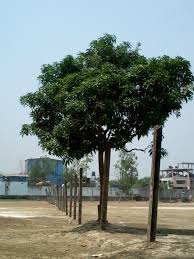 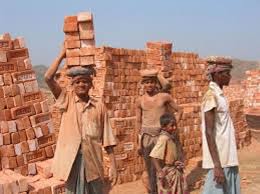 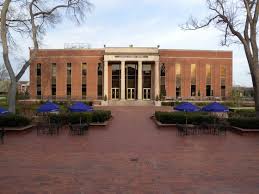 ইটের উপর ইট সাজিয়ে দালান তৈরী হয়।
জীব দেহ কোষ দ্বারা তৈরী।
কোষের পর কোষ সাজিয়ে দেহ তৈরী হয়।
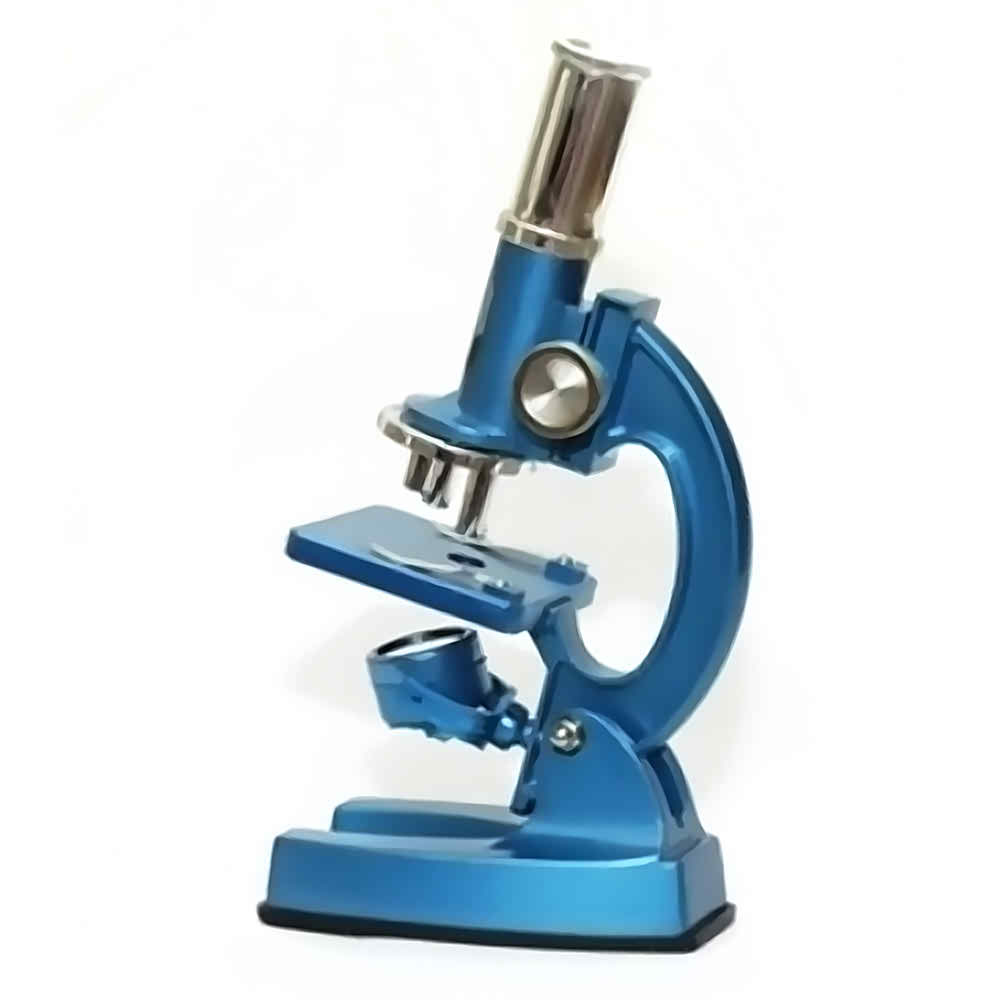 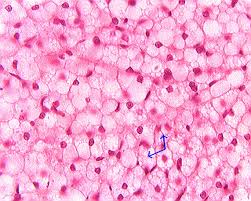 অনুবীক্ষণ যন্ত্রের নিচে জীব দেহের অংশ বিশেষের দৃশ্য
পাঠ শিরোনাম
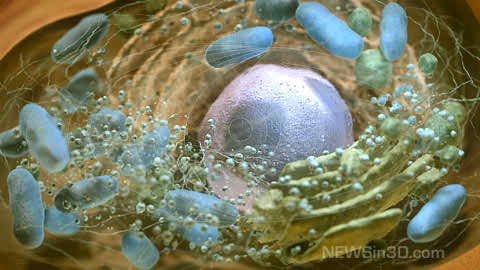 কোষ ও কোষীয় অঙ্গাণু
শিখনফল
১। কোষ কী ? ইহার পরিচয় বলতে পারবে। 
২। কোষের প্রকারভেদ বলতে পারবে।
৩। উদ্ভিদ ও প্রাণিকোষের প্রার্থক্য করতে পারবে।
৪। কোষের প্রধান অঙ্গাণুর নাম ও ইহাদের কাজ ব্যাখ্যা 
     করতে পারবে।
ভিডিও টি ভাল করে দেখ ও শোন
কোষের প্রকার ভেদ
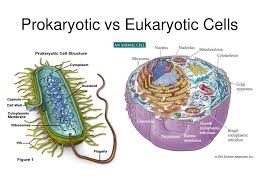 প্রকৃত কোষঃ নিউক্লিয়াসে আবরণ আছে।
আদি কোষঃ নিউক্লিয়াসে আবরণ নেইঃ ব্যাক্টেরিয়া।
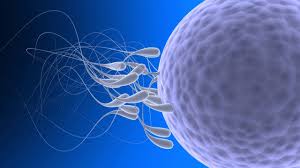 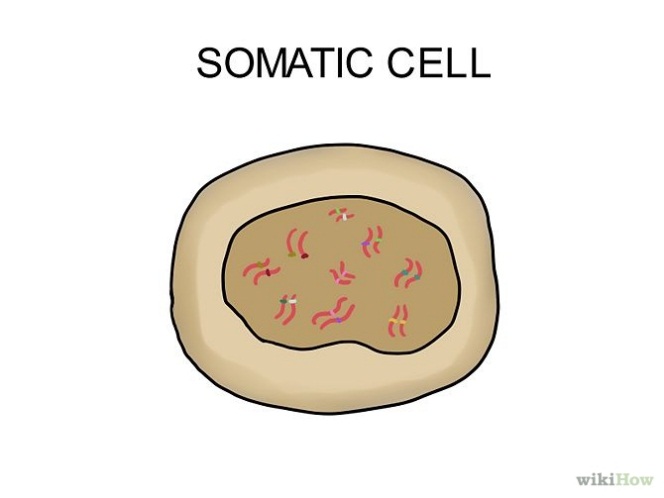 দেহ কোষ
জনন কোষ
একক কাজ
১। নিউক্লিয়াসের সংগঠনের ভিত্তিতে কোষ কত প্রকার ও কি কি? 
২। কাজের ভিত্তিতে প্রকৃত কোষ কত প্রকার ও কি কি?
কোষের প্রকারভেদ
জীবের ধরন অনুসারে
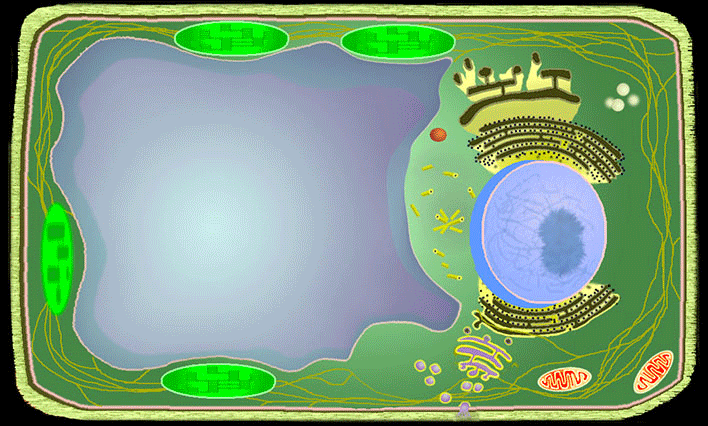 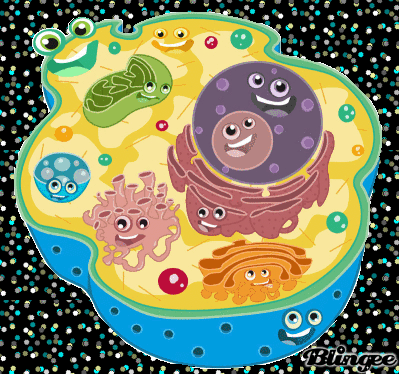 চিত্রঃ প্রাণি কোষ
চিত্রঃ উদ্ভিদ কোষ
অনুবীক্ষণ যন্ত্রের মাধ্যমে উদ্ভিদ ও প্রাণি কোষের পর্যবেক্ষণ
কোষের প্রধানতঃ ২ টি অংশঃ কোষ প্রাচীর ও প্রোটোপ্লাজম
প্রোটোপ্লাজমের ৩টি অংশ – কোষ ঝিল্লি, সাইটোপ্লাজম, ও নিউক্লিয়াস।
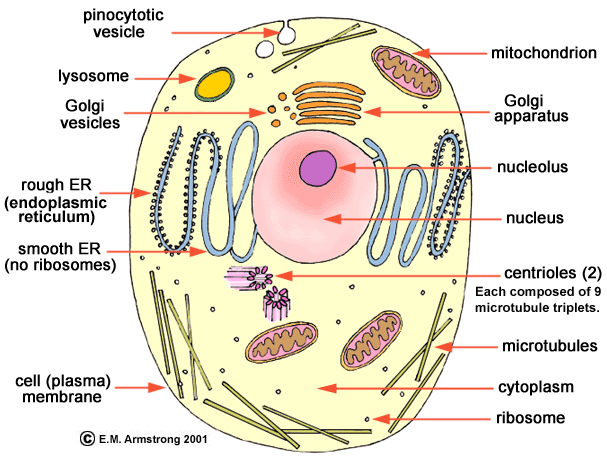 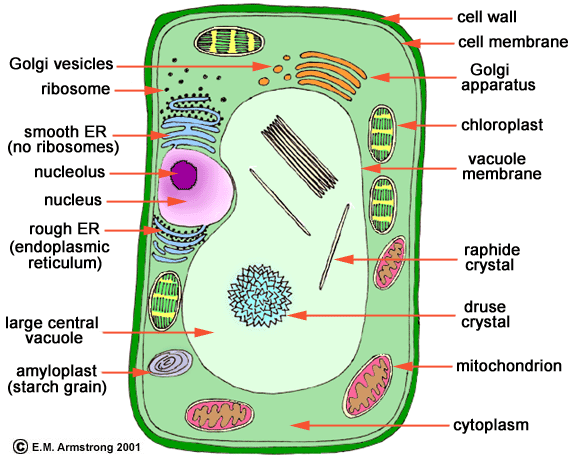 প্রাণি কোষ
উদ্ভিদ কোষ
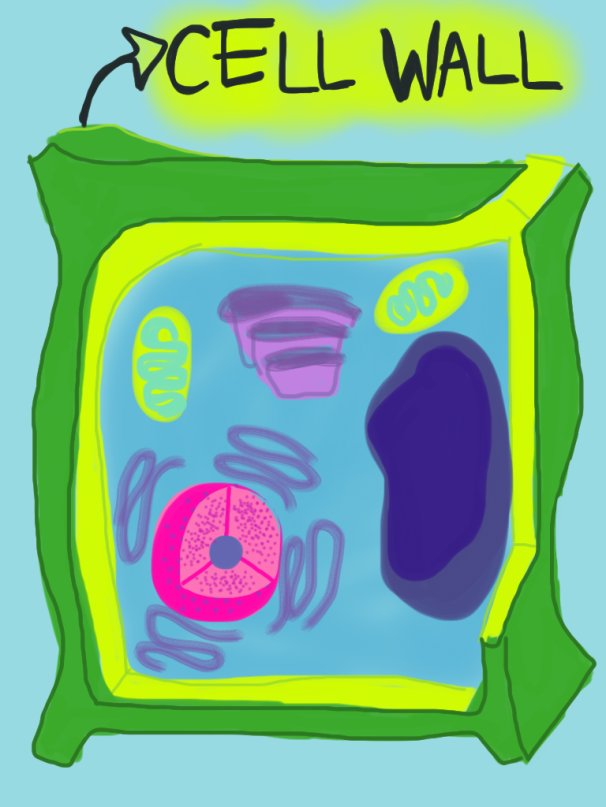 কোষ প্রাচীরঃ
 কোষের সবছেয়ে বাহিরে থাকে। মৃত ও জড় বস্তু দ্বারা গঠিত। এতে সেলুলোজ, লিগনিন, হেমিসেলুলোজ, পেকটিন নামক শর্করা থাকে। ব্যাকটেরিয়ার কোষপ্রাচীর প্রোটিন, লিপিড ও পলিস্যাকারাইড দ্বারা গঠিত।
প্রাথমিক কোষ্প্রাচীর একস্তর বিশিষ্ট। 
কাজঃ কোষকে দৃঢ়তা প্রদান করে। প্রাচীরে মাঝে মাঝে চিদ্র থাকে, এর দারা পানি ও খনিজ লবণ চলাচল করে। 
প্রাণিকোষে কোষপ্রাচীর থাকে না।
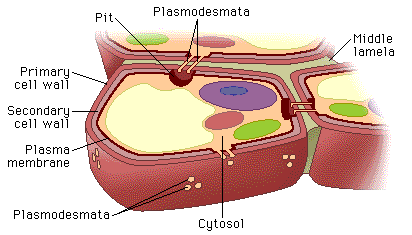 কোষ ঝিল্লিঃ
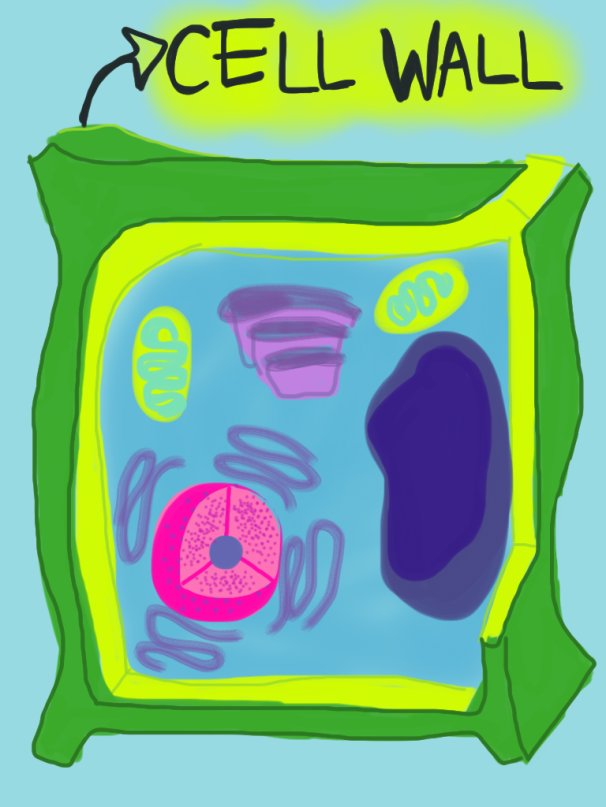 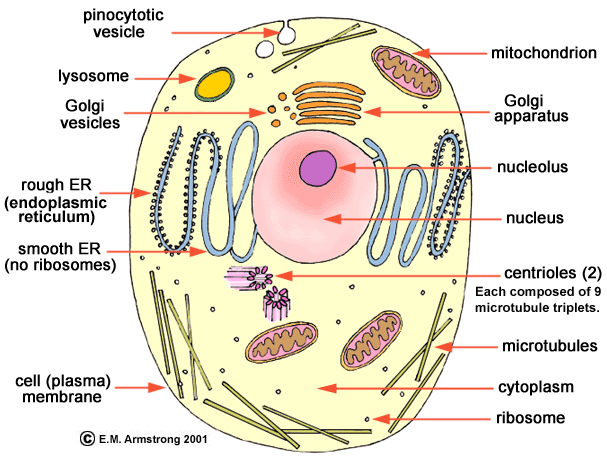 কোষ ঝিল্লিঃ প্রোটোপ্লাজমের বাইরে, দ্বিস্তর বিশিষ্ট ও স্থিতিস্থাপক পর্দা। অন্য নাম প্লাজমালেমা । ইহা বৈষম্য ভেদ্য পর্দা পানি খনিজ চলাচল নিয়ন্ত্রন করে এবং এক কোষ থেকে অন্য কোষকে আলাদা  করে।
সাইটোপ্লাজমীয় অঙ্গানুঃ
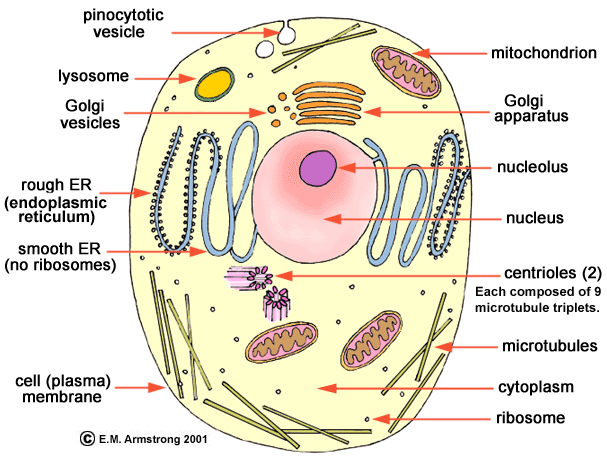 কোষ প্রাচীর
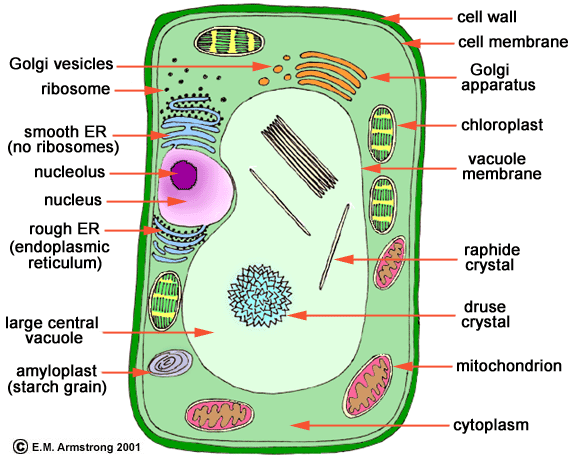 গলজি বস্তু
নিউক্লিয়াস
এন্ডোপ্লাজমিক জালিকা
সেন্ট্রোসম
প্লাস্টিড
কোষ ঝিল্লি
মাইটোকন্ড্রিয়া
কোষ গহ্বর
প্রাণি কোষ
উদ্ভিদ কোষ
সাটোপ্লাজমে বিভিন্ন অঙ্গানু থাকে।
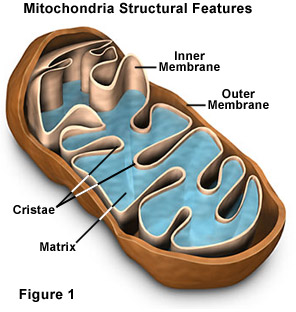 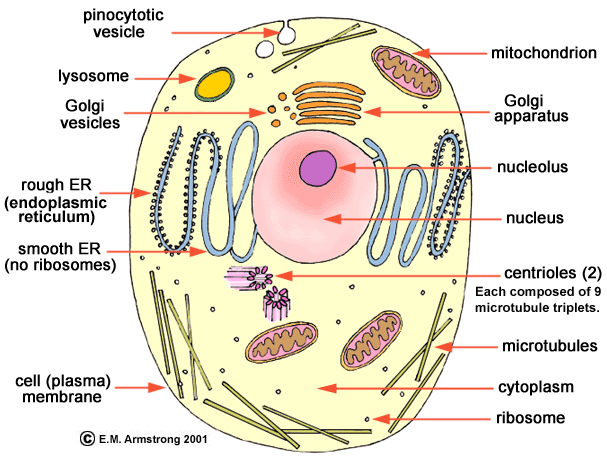 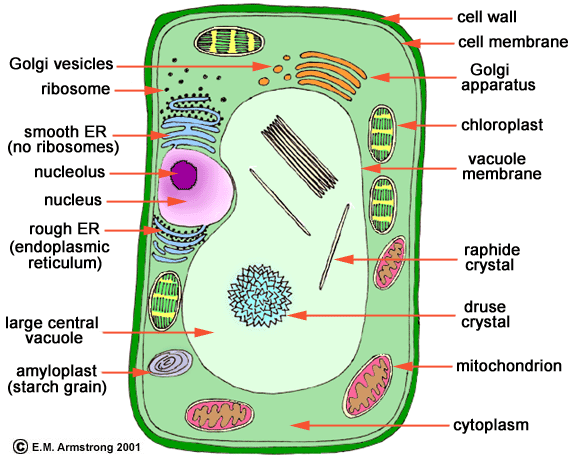 মাইটোকন্ডিয়াঃ দন্ডাকার, বৃত্তাকার, তারকাকার। কোষের শক্তি উৎপাদন কেন্দ্র। বাহিরে মসৃণ কিন্তু ভিতরে ভাঁজ থকে। একে ক্রিষ্টি বলে। শ্বসন কার্য সম্পাদন করে শক্তি উৎপাদন করে। এ জন্য একে পাওয়ার হাউস বা শক্তির আধার বলে। ভিতরে ম্যাট্রিক্স থাকে।
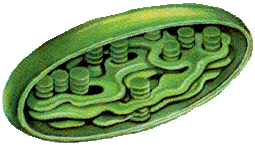 প্লাস্টিড
প্লাস্টিডঃ এ গুলোকে বর্ণধারও বলে। প্রাণি কোষে থাকেনা। প্লাস্টিডের কারনেই পাতা, ফুল বা ফল বিচিত্র রং ধারণ করে। সবুজ প্লাস্টিড খাদ্য তৈরীতে ভূমিকা রাখে। অন্যান্য প্লাস্টিড বিভিন্ন অংগকে আকর্ষনীয় করে। বর্ণহীন প্লাস্টিড খাদ্য সঞ্চয় করে।
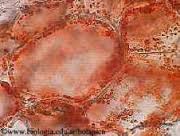 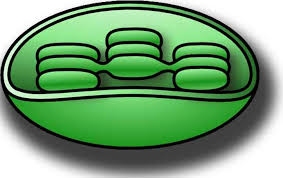 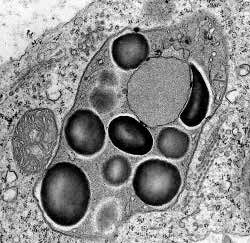 ক্লোরো প্লাস্ট
ক্রোমো প্লাস্ট
লিউকো প্লাস্ট
সেন্ট্রোসোমঃ
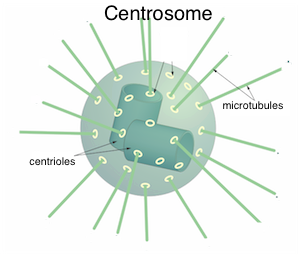 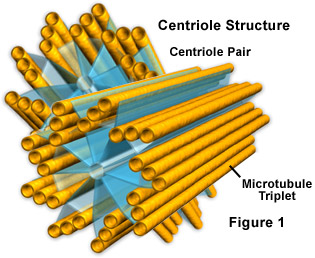 সেন্ট্রোসোমঃ শুধু মাত্র প্রাণি কোষে থাকে। তবে, কদাচিত নিন্ম শ্রেণির কোষে দেখা যায়। নিউক্লিয়াসের নিকটে দুটি ফাঁফা অঙ্গানু দেখা যায়। 
এদের সেন্ট্রিওল বলে। কোষ বিভাজনে অ্যাস্টার রে উৎপাদন করে। ফ্লাজেলা সৃষ্টিতে অবদান রাখে।
রাইবোসোমঃ উদ্ভিদ ও প্রাণি উভয় কোষে দেখা যায়। পর্দাবিহীন। আমিষ 
আমিষ সংশ্লেষনে সাহায্য করে। প্রয়োজনীয় উৎসেচক সরবরাহ করে।
গোলগি বস্তুঃ প্রধানতঃ প্রাণি কোষে থাকে। তবে, অনেক উদ্ভিদ কোষেও দেখা যায়। বিভিন্ন উৎসেচকের পানি বিয়োজন সম্পন্ন করে।
এন্ডোপ্লাজমিক রেটিকুলামঃ এন্ডোপ্লাজমিক রেটিকুলামের গায়ে রাইবোসোম লেগে থাকে।
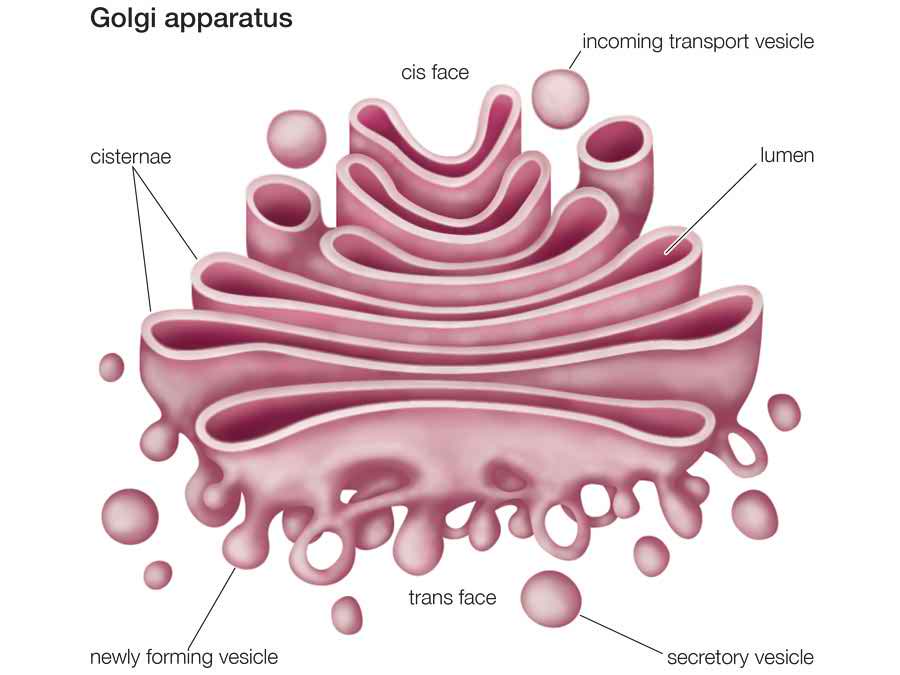 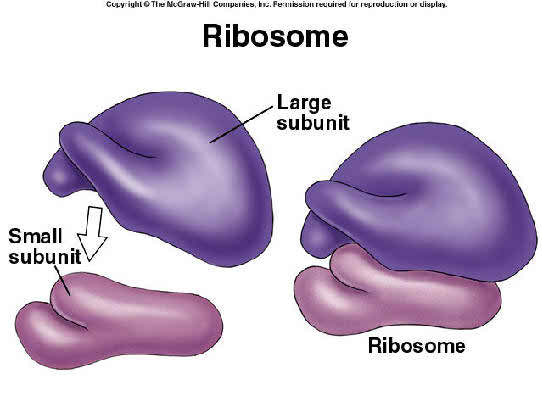 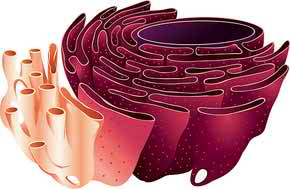 জোড়ায় কাজ
১। উদ্ভিদ কোষ ও প্রাণি কোষের মধ্যে পার্থক্য নির্নয় কর।
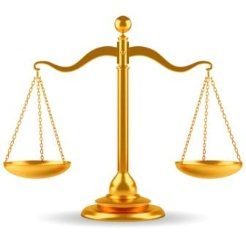 মূল্যায়ন
১। শুধু উদ্ভিদ কোষে পাওয়া যায় এমন কোষীয় অঙ্গাণু গুলোর নাম লিখ।
২। নিউক্লিয়াসকে কোষের মস্তিষ্ক বলা হয় কেন?
৩। প্লাস্টিড কত প্রকার ও কি কি?
বাড়ির কাজ
একটি আদর্শ প্রাণি কোষের চিহ্নিত চিত্র অংকন করে আনবে।
ধন্যবাদ